targi pracy 
dla pracowników 
scania production słupsk s.a.
Spotkanie przedsiębiorców
Urząd Miasta Słupska,  28.09.2023 r.
Agenda spotkania
Bieżąca sytuacja w Scania Production Słupsk S.A.
Profile potencjalnych kandydatów
Organizacja targów / broszura informacyjna / kwestie techniczne 
Pytania i odpowiedzi
Przerwa
Szkolenie informacyjne Powiatowego Urzędu Pracy
Pytania i odpowiedzi
Bieżąca sytuacja 
w Scania Production Słupsk S.A.
Profile
potencjalnych kandydatów
Pracownicy produkcji
Pracownicy ADMINISTRACYJNI
STATYSTYKI
średnie zarobki brutto
dodatki
organizacja
targów Pracy
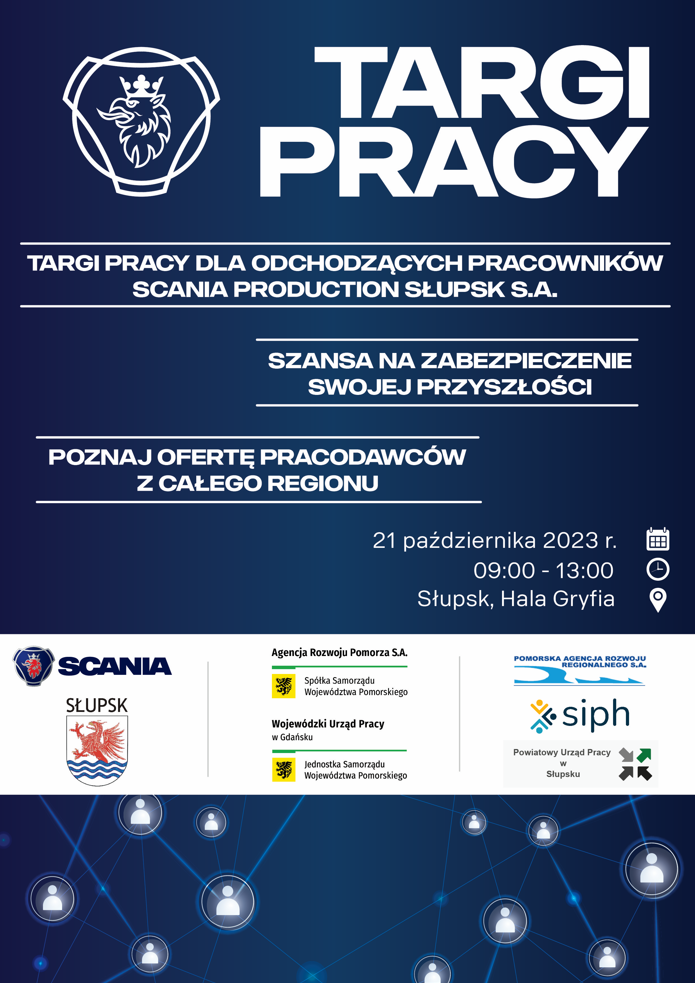 boksy
wystawiennicze
boksy wystawiennicze
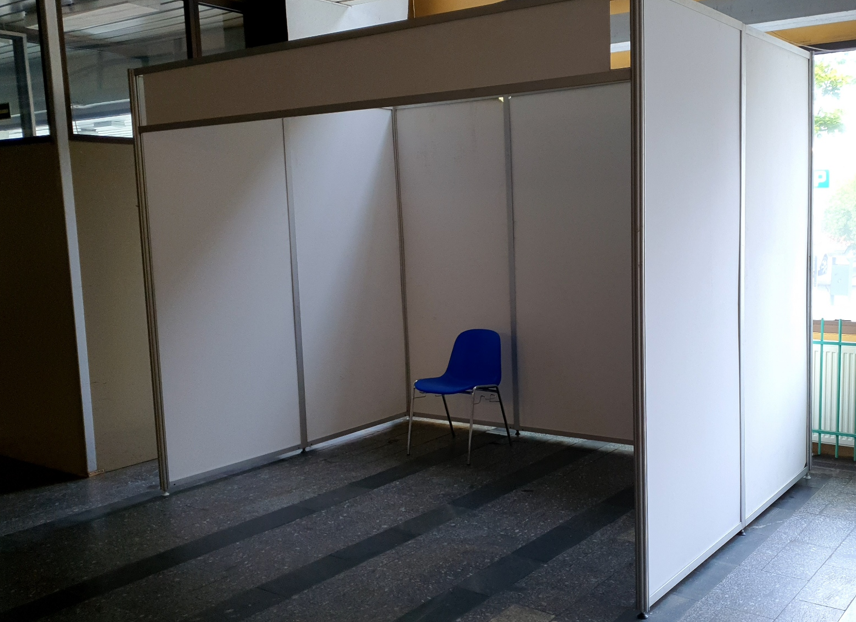 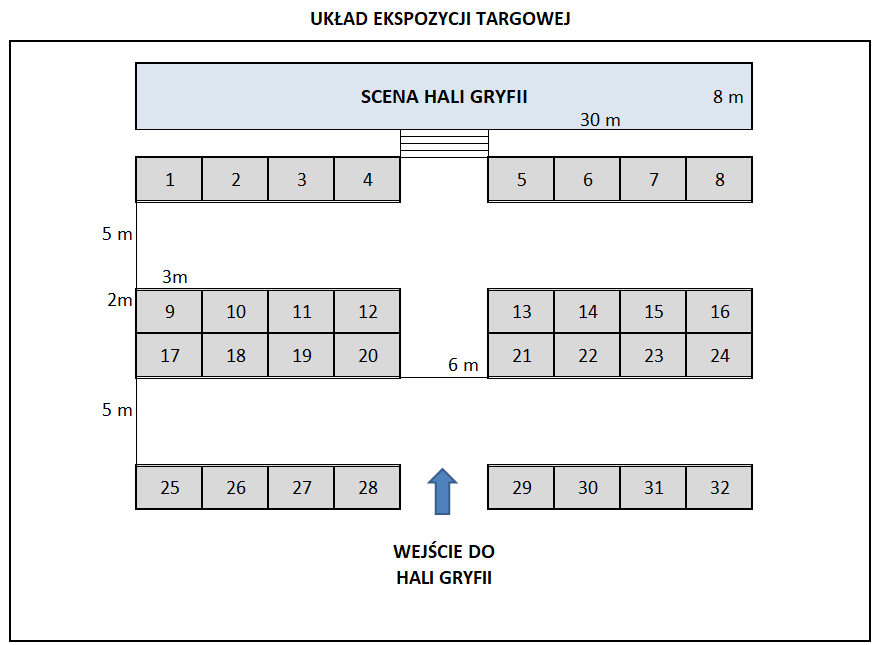 broszura
informacyjna
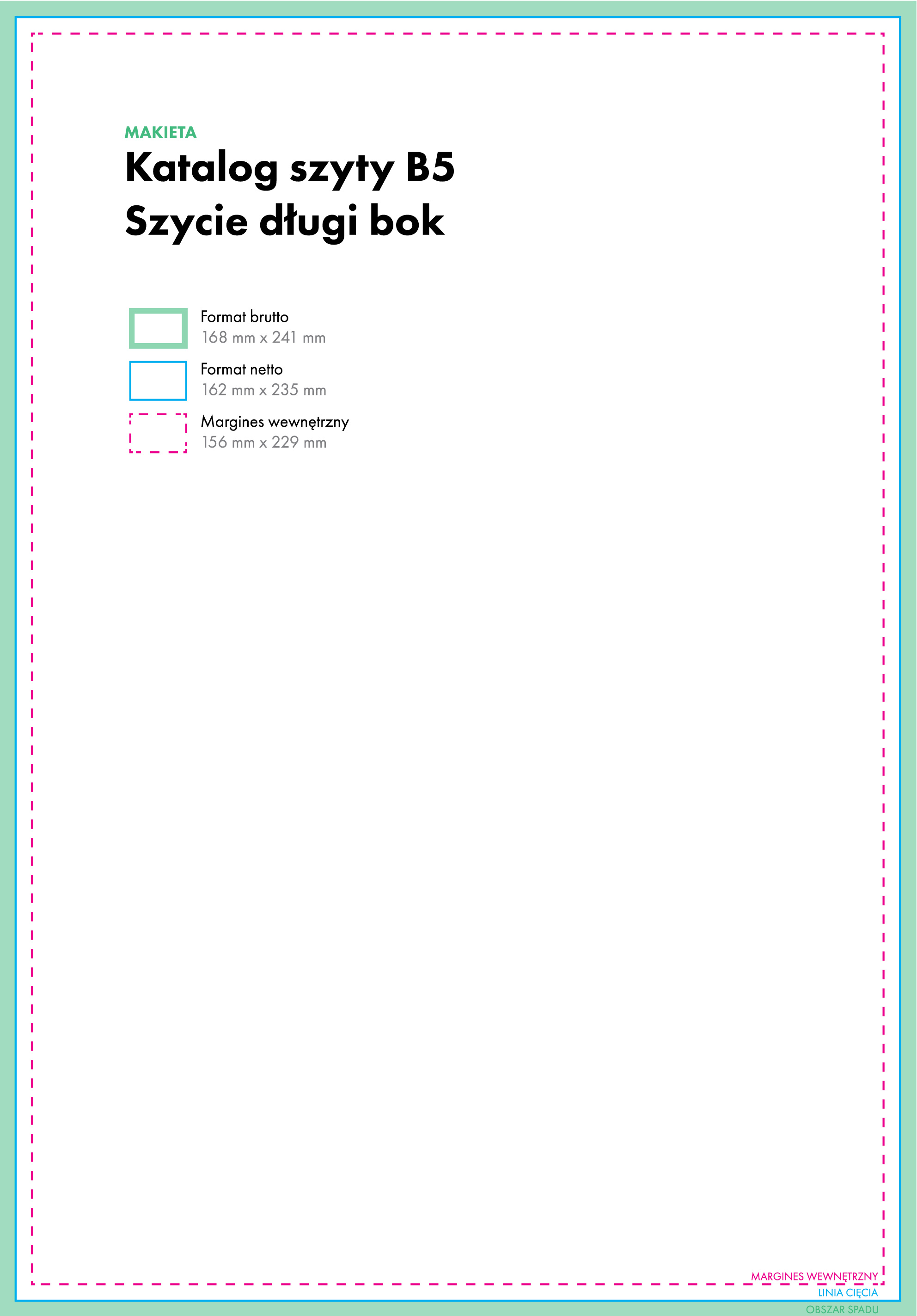 Format: JPG / PDF
wysyłka na email
do 06.10.
kolportaż 18.10.